Information Technology Report

Mick Hanna
Supervisor, IT Support Services


ERCOT Public
July 2021
Incident Report Highlights
Service Availability – May 2021
Retail Market IT systems met all SLA targets
Market Data Transparency IT systems met all SLA targets

Retail Incidents & Maintenance – May 2021
June 20, 2021 from 06:00 to 21:00

Non-Retail Incidents & Maintenance – June x2021
June 03, 2021  17:00– 19:00
2
retry_id = 3192906
MarkeTrak Performance
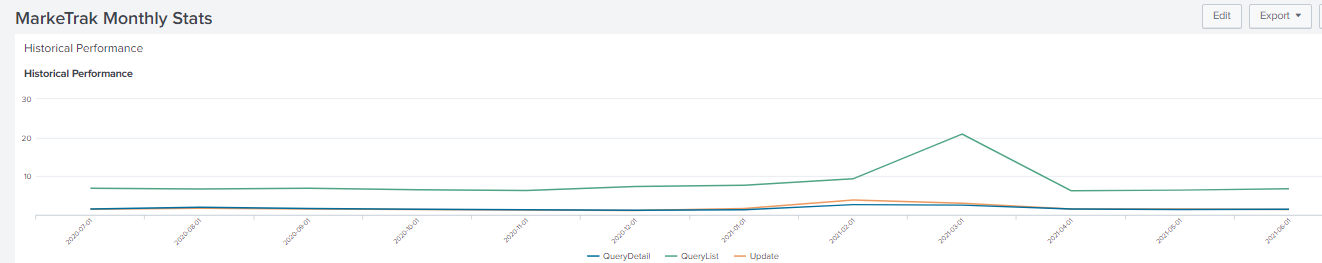 3